Content Marketing and TechCommFuture of content-merging technical and marketing content
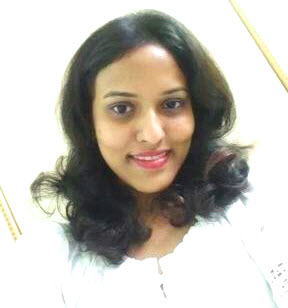 Sadhana S
Information Developer at IBM, Blogger

           www.linkedin.com/in/sadhana-s
 

                  https://sadhanainspiresyou.com/
          
        sadhana.technicalwriter@gmail.com
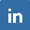 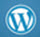 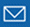 IBM Software Labs
Confidential
Objective
By the end of this session, you will learn:
What is Marketing content
Crossing paths-TechComm and marketing content
Future of content-Technical content serves as marketing weapon
Unified customer experience
Hone your skills to author for marketing content
Benefits-TechComm + Marketing content
Key Takeaways
Confidential
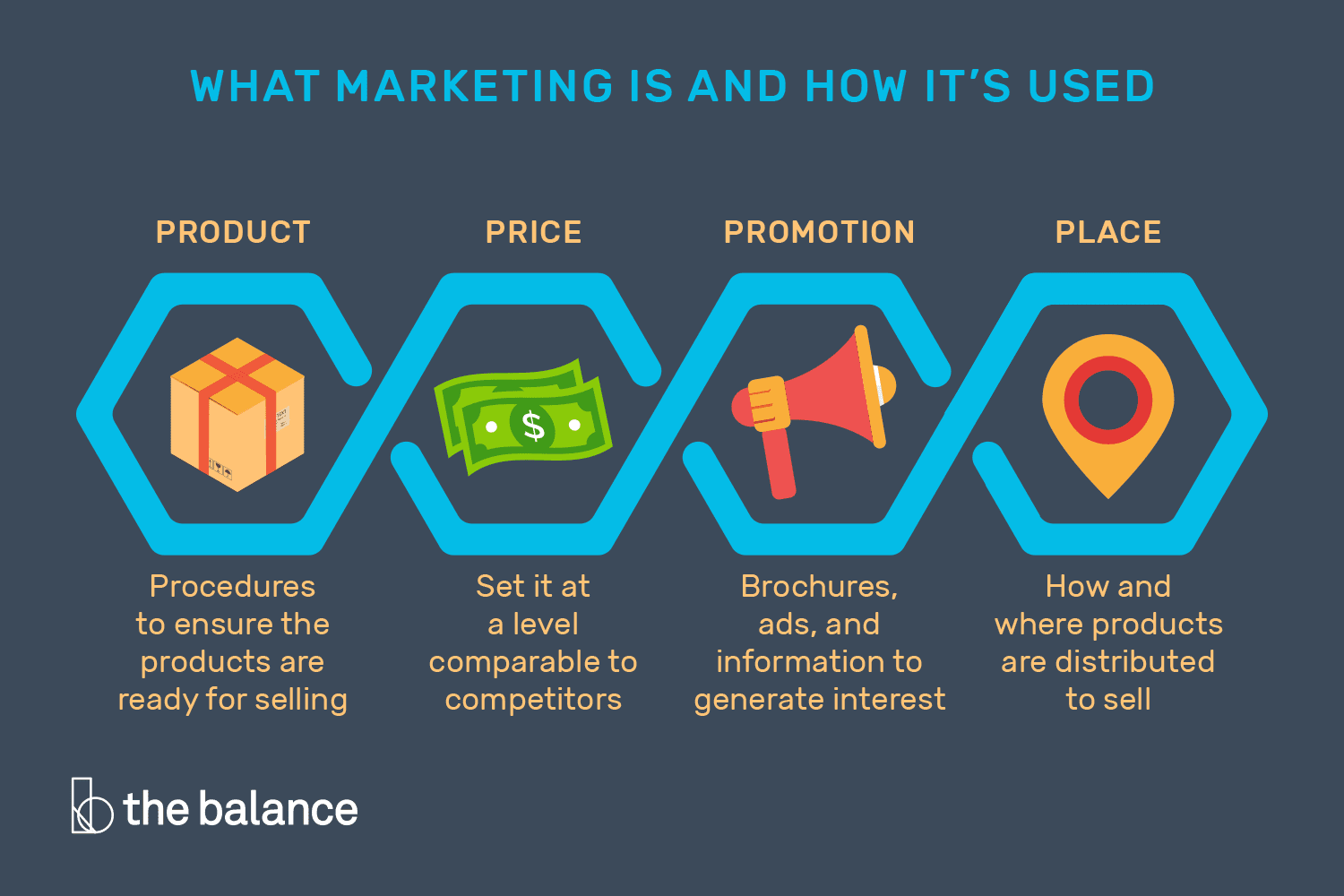 Content like videos, blogs, social media posts that fuels interest for customers in a business product and services refers to marketing content.
Promotes brand.
Calls for customer action.
Marketing Content, What is it?
Confidential
Confidential
TechComm And Marketing Content-Crossing Paths
Addresses use case and why factor in technical docs.
Target Personas.
Prospect users are turning to technical docs as reference prior to product purchase.
No more centered only to brand promotion.
Target Personas.
Focus on building customer trustworthiness with upfront technical content.
Confidential
Confidential
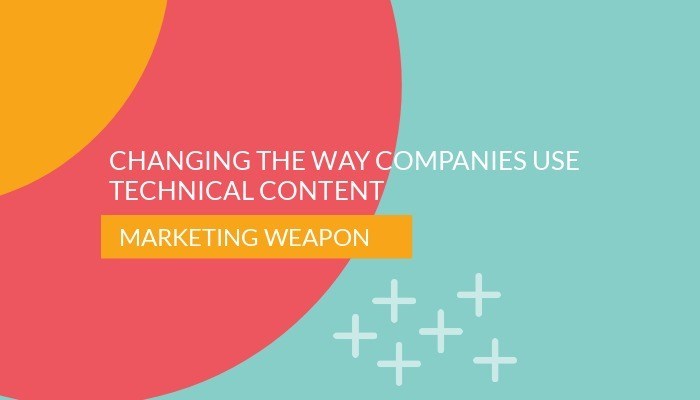 Pre-purchase reference content.
Addresses why, what, how, and benefits of a feature.
Sets product expectation clear to the customers.
Reflects company’s technical support and after-sales experience.
Future of Content-Technical Content as Marketing Weapon
Confidential
“Content Silo Trap”.
Gartner research-90% organizations do not have a formal content strategy to achieve unified experience.
Collaboration of TechComm and Marketing teams. 
Content generated from a single source.
Build audience before product is out in the market.
Improves customer journey with content.
Unified Customer Experience
Confidential
Unified content strategy.
Content repository, content reuse.
Target Persona content.
Storytelling, Blogs.
SEO friendly content.
Call to Action (CTA).
https://blogs.cisco.com/security/apple-cisco-ibm-next-level-mobile-security
https://blog.zimperium.com/zimperium-integrates-ibm-maas360-watson/
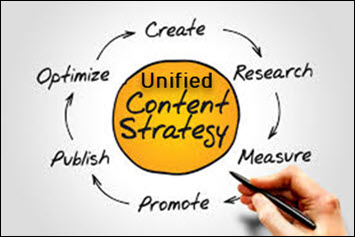 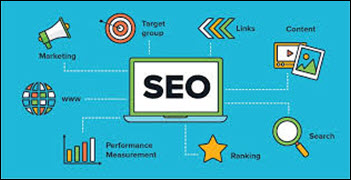 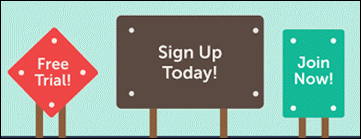 Hone Skills To Author Marketing Content  + Technical Content
Confidential
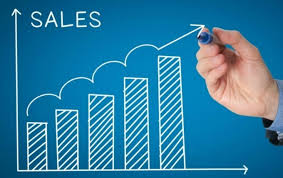 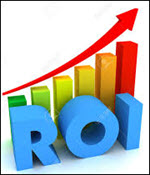 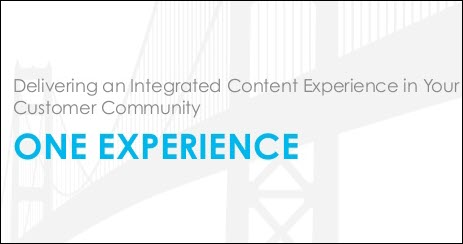 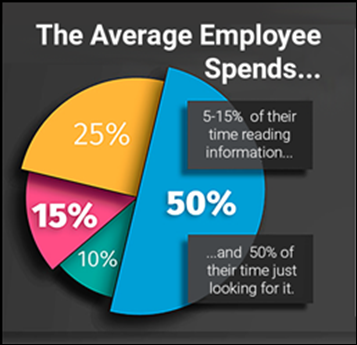 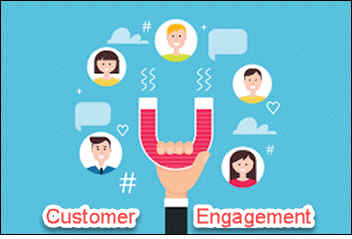 Significant Benefits - TechComm + Marketing Content
Confidential
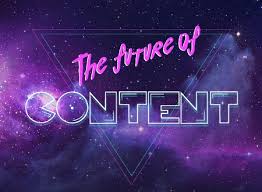 Marketing content pitch.
Technical content - marketing weapon for an organization.
Content silo trap.
Merging technical and marketing content.
Unified customer experience.
Unified content strategy.
Tips and Tricks to serve technical content as marketing content.
Maximize ROI.
Key Takeaways
Confidential
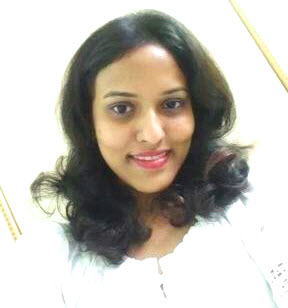 Thank You
Sadhana S
Information Developer, Blogger
       www.linkedin.com/in/sadhana-s
       
      https://sadhanainspiresyou.com 

       sadhana.technicalwriter@gmail.com
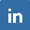 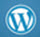 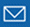 Confidential